Dolaşım Sistemi Anatomisi ve Fizyolojisi
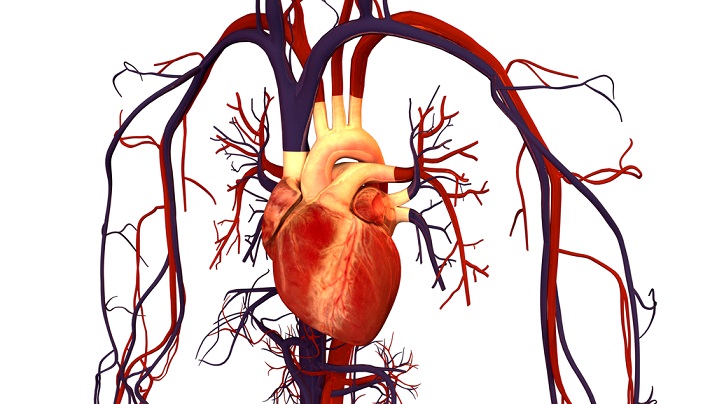 Kalbin yapısı ve işlevleri
Kalp, dolaşım sisteminin motor organıdır. Temel işi kanı pompalamak olan kalp, vücudun yorulmayan pompası gibidir.
Kalbin konumu ve komşulukları
Tabanı üstte (basis kordis), tepesi altta (apeks kordis) olan kalp bir koniye benzer. Her kişinin kalbi, kendi yumruğu büyüklüğündedir.
Kalbin odacıkları
Kalp kapakları
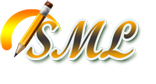 Kalbin arterleri
Kalb aort damarından ayrılan sağ ve sol kalp atardamarlarından beslenir. 
Kalbi besleyen bu  damarlara a. coronaria denir.Başlangıçta iki ana dal hâlinde olan bu arterler daha sonra kollara ve dallara ayrılarak tüm kalbi besler.
Kalbin venleri
Kalbin venöz kanı; vena cordis magna, vena cordis media ve vena cordis parva adı verilen venler tarafından toplanır. Venler topladıkları venöz kanla birlikte sinus coronariusa açılır. Bu ven de atrium dextere açılır.
Kalbin tabakaları
Kalbi saran üç tabaka vardır.Bunlar dıştan içe doğru;
    -pericardium
    -myocardium
    -endocardiumdur.
Kalbin uyarı ve ileti sistemi
Kalbin atrium ve ventriküllerinin kesintisiz bir şekilde sistol ve diastolünü sağlayan özel bir yapısı vardır.
 
 Uyarı ve ileti sistemi; sinoatrial düğüm (SA), atrioventriküler düğüm (AV), atrioventriküler demet (his demeti) ve purkinje lifleri olmak üzere dört bölümden meydana gelir. Bunlardan ilk ikisi uyarı, diğer ikisi ileti sistemidir.
Kalbin uyarı ve ileti sistemi
Kalbin uyarı ve ileti sistemi
Kalpte elektriksel uyarı akışı